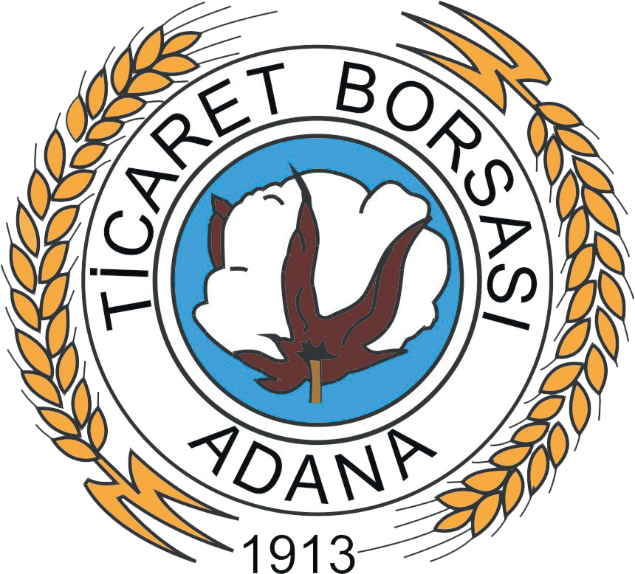 NARENCİYE, 
YAŞ SEBZE ve MEYVE 
SEKTÖR TOPLANTISI
18 Ekim 2018/ADANA TİCARET BORSASI
YILLARA GÖRE NARENCİYE TESCİL MİKTAR ve TUTARLARI
Kaynak: TÜİK
Kaynak: TÜİK
Kaynak: TÜİK
Kaynak: TÜİK
Kaynak: TÜİK
2013-2017 Yılları Arası Açıkta Yetiştirilen Bazı Sebzelerin Adana Ve Türkiye  Üretim Miktarları (ton)
2013-2017 Yılları Arası Açıkta Yetiştirilen Bazı Sebzelerin Adana Ve Türkiye  Üretim Miktarlarına İlişkin Yüzde (%) Miktarları
Kaynak: TÜİK
2013-2017 Yılları Arası Örtü Altında  Yetiştirilen Bazı Sebzelerin Adana Ve Türkiye  Üretim Miktarları (ton)
2013-2017 Yılları Arası Örtü Altında Yetiştirilen Bazı Sebzelerin Adana Ve Türkiye  Üretim Miktarlarına İlişkin Yüzde (%) Miktarları
Kaynak: TÜİK
2013-2017 Yılları Arası Bazı Meyvelerin Adana Ve Türkiye  Üretim Miktarları (ton)
2013-2017 Yılları Arası Bazı Meyvelerin Adana Ve Türkiye  Üretim Miktarlarına İlişkin Yüzde (%) Miktarları
Kaynak: TÜİK
Kaynak: AKİB
Kaynak: AKİB
Kaynak: AKİB
Kaynak: AKİB
Kaynak: AKİB
Kaynak: AKİB
Kaynak: AKİB
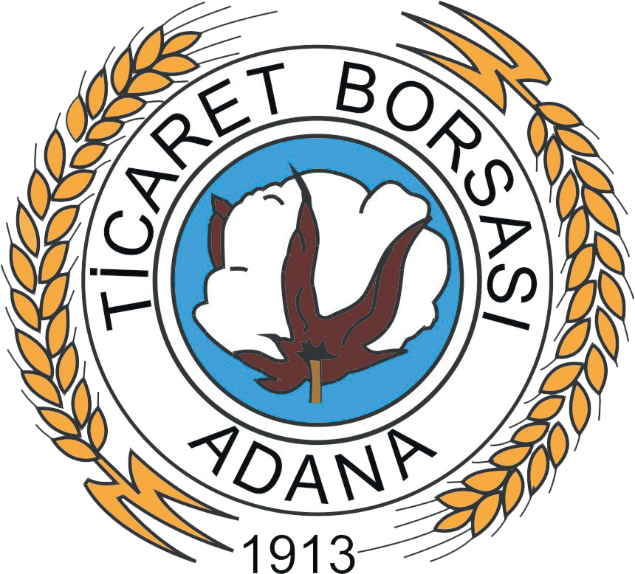 KATILIMINIZ İÇİN
TEŞEKKÜR EDERİZ
18 Ekim 2018/ADANA TİCARET BORSASI